Drawing your own
Mazes and Labyrinths
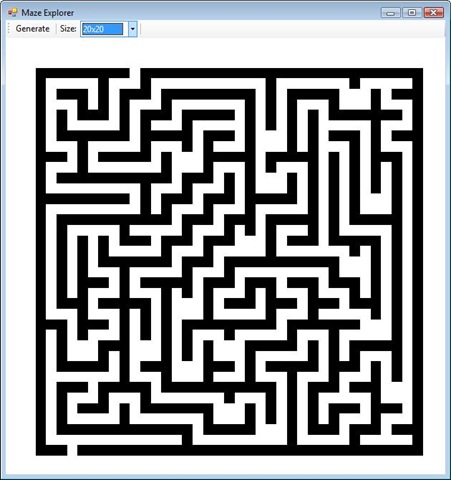 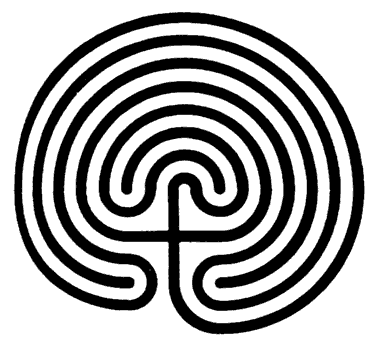 [Speaker Notes: Font: Calibri]
Mazes and labyrinths
According to one definition, mazes have many branching paths, with only one path leading to the centre or exit, whereas labyrinths are unicursal (or single-pathed).
Some of the earliest mazes and labyrinths we know of were found in Egypt and in Crete, dating back over 4000 years.
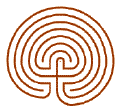 One of the most famous of these is the seven-circuit Cretan labyrinth, which we shall be learning how to draw.
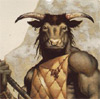 In Greek mythology the Cretan king Minos owned a labyrinth in which lurked the Minotaur – a half man, half bull creature who ate anyone lost in the labyrinth...
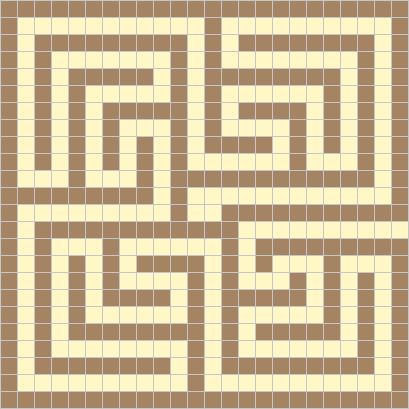 The Romans built many mosaic labyrinths, which were 
typically found in the entrance halls of their villas.
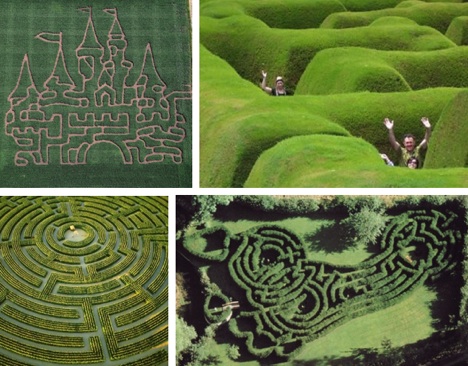 Mazes are still very popular today, with many large ones 
found in the grounds of parks and stately homes.
Mazes and labyrinths
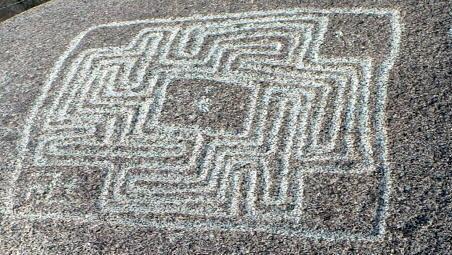 A prehistoric petroglyph near Hemet, Riverside County, California
Mazes and labyrinths
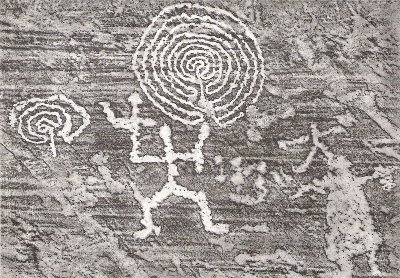 Bronze Age labyrinth, Val Camonica, Italy
Mazes and labyrinths
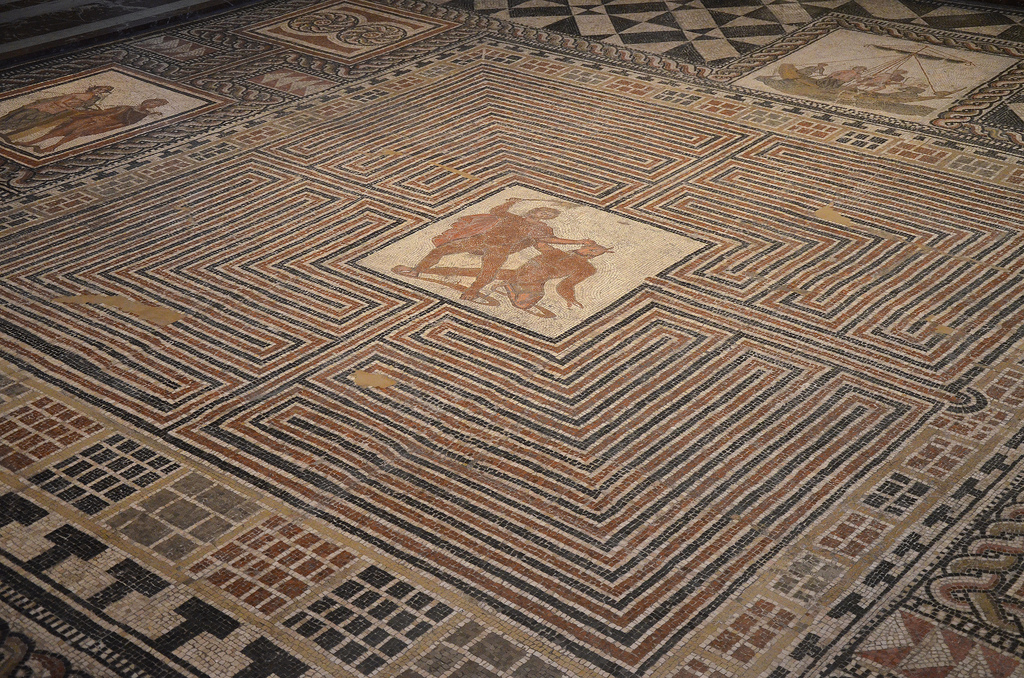 Roman mosaic of Theseus and the Minotaur, Salzburg
Mazes and labyrinths
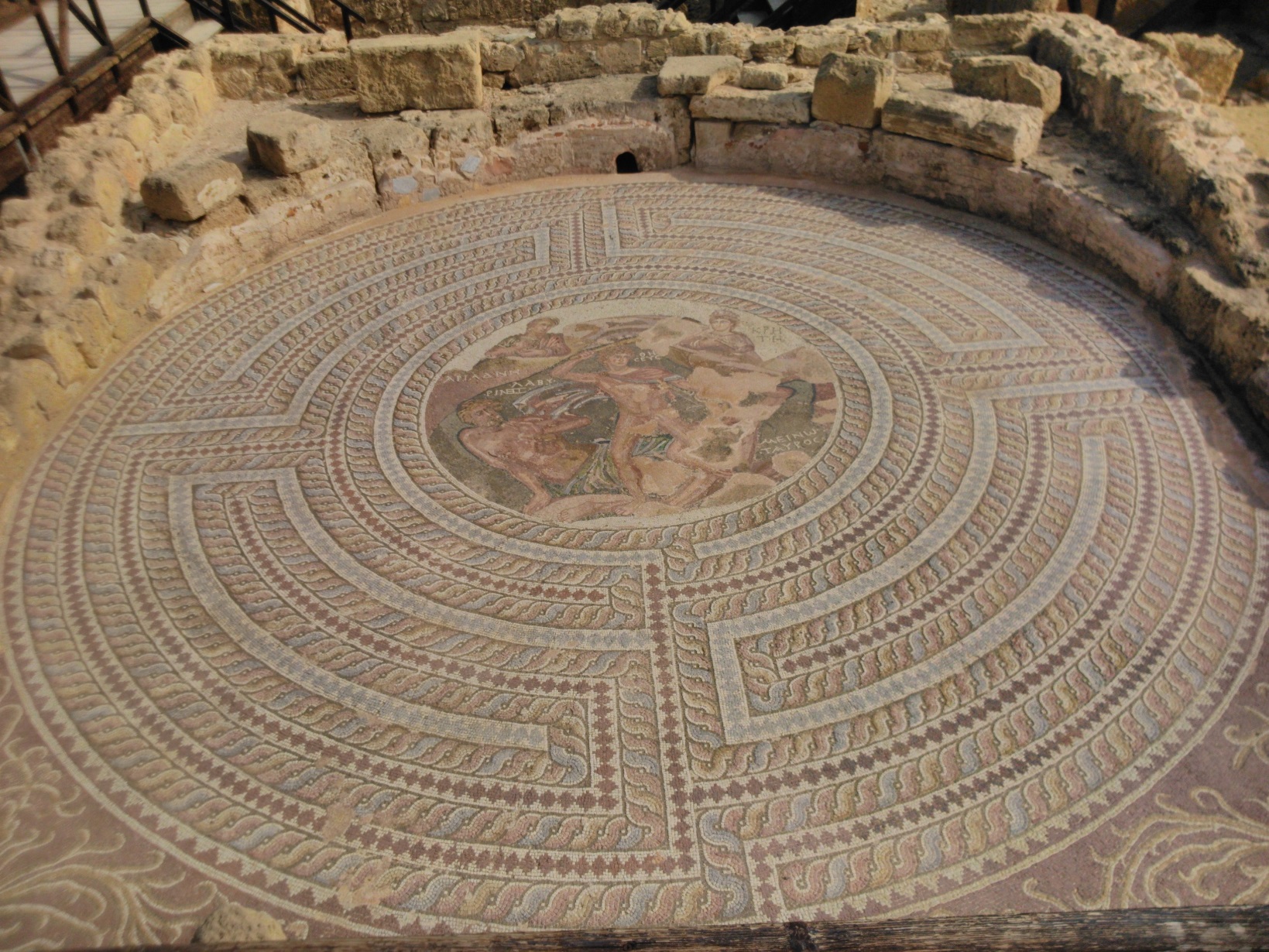 Roman mosaic of Theseus and the Minotaur, Cyprus
Mazes and labyrinths
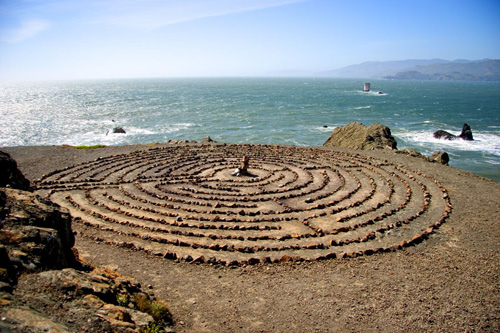 Labyrinth of stones, Land’s End, San Francisco
Mazes and labyrinths
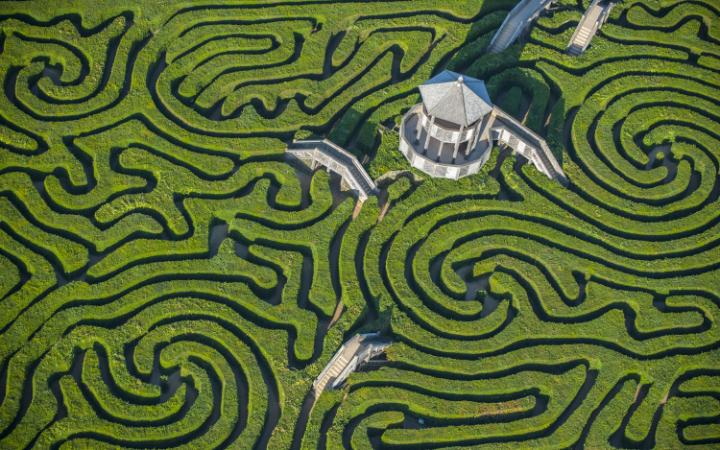 Longleat Safari Park, Wiltshire
Mazes and labyrinths
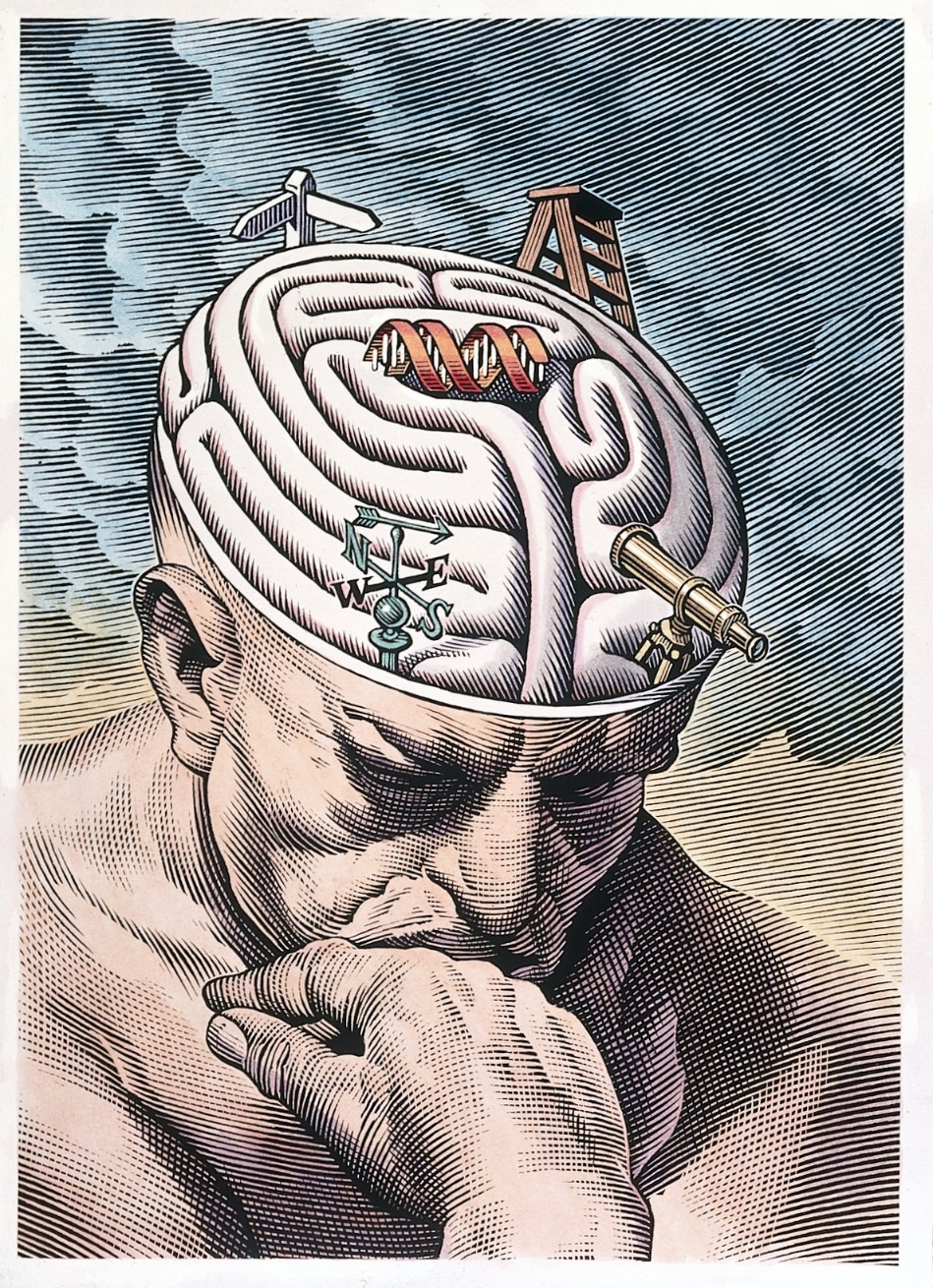 Thinker’s brain as a maze of choices, by Bill Sanderson
Mazes and labyrinths
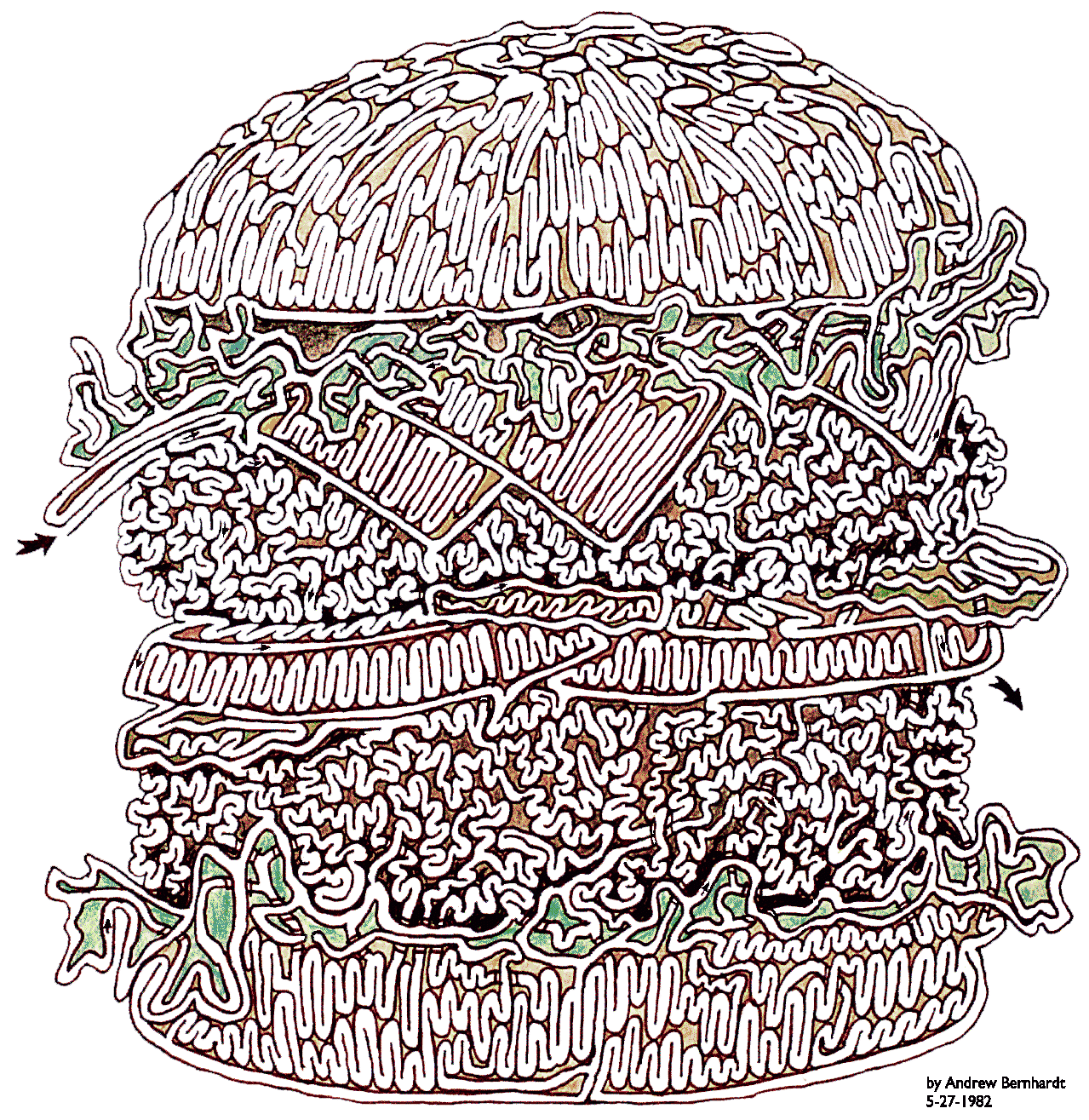 Big Burger Maze, by Andrew Bernhardt
Mazes and labyrinths
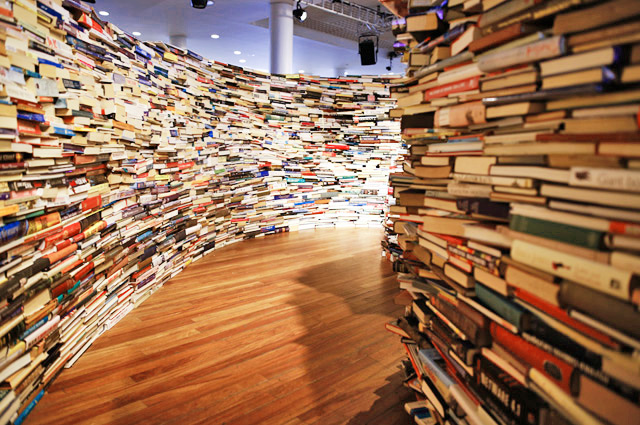 Maze of 250,000 books, South Bank Centre, 2012
Mazes and labyrinths
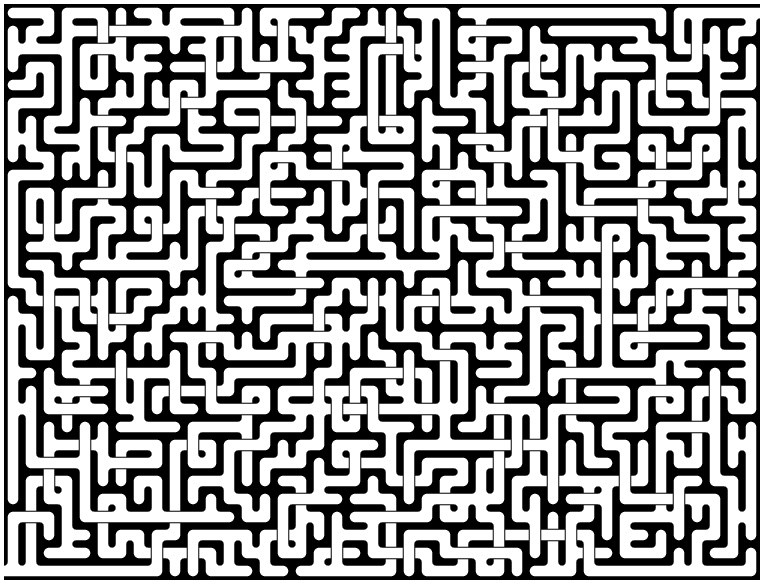 Computer generated maze, Stephen D Collins
Mazes and labyrinths
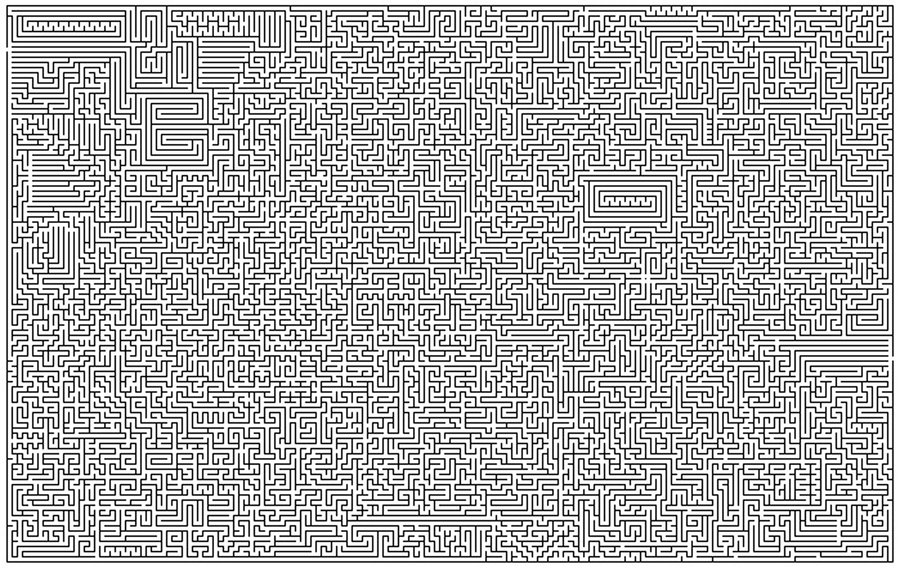 Supermaze, by TGF Writter
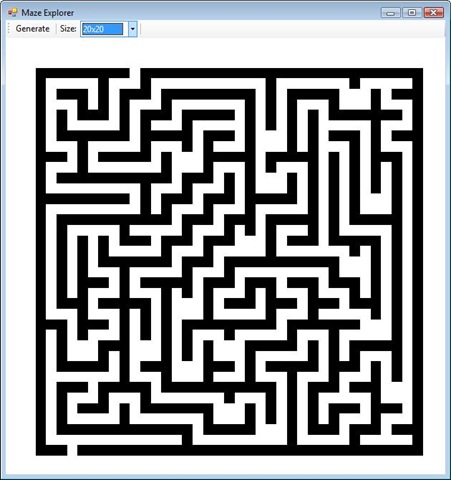 Drawing a branching maze
You will need:
some squared paper
a pencil
a good eraser
and a ruler
Drawing a branching maze
Using squared paper and a pencil, draw out a rectangle with an odd number of squares on each side, e.g:
15 squares
11 squares
Drawing a branching maze
Then, using your pencil, heavily shade in alternate squares on every other row..
These squares will become part of the walls of your maze.
Drawing a branching maze
Next, very lightly shade in the next set of alternate squares, but on every row this time.
These squares will either be part of the paths, or part of the walls.
Drawing a branching maze
Next, very lightly shade in the next set of alternate squares, but on every row this time.
The white squares will be part of the paths.
Drawing a branching maze
Time to create the path!  Make an entrance by erasing one of the lightly shaded squares on the edge.
Then continue erasing lightly shaded squares to make a winding path to an exit.
Drawing a branching maze
Now to fool people.  Start creating new paths coming off this first path, but make them lead to dead ends.
Drawing a branching maze
Next heavily shade in the remaining lightly shaded wall squares.
Finally label the entrance and exit.
Start
Finish
Drawing a branching maze
Your branching maze is complete!  Now to test it on unsuspecting victims 
The larger your maze is, the more difficult you can make it…
Start
Finish
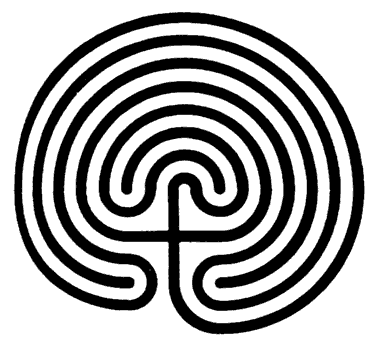 Drawing a labyrinth
You will need:
some plain paper
a pencil
a good eraser
and a pair of compasses
Drawing a labyrinth
Using plain paper, a pencil and a ruler, and starting in the middle, make a set of 9 tiny vertical dots 1 cm apart from each other.
Drawing a labyrinth
Placing your compass point on the bottom dot, make a set of 8 concentric semi-circles.
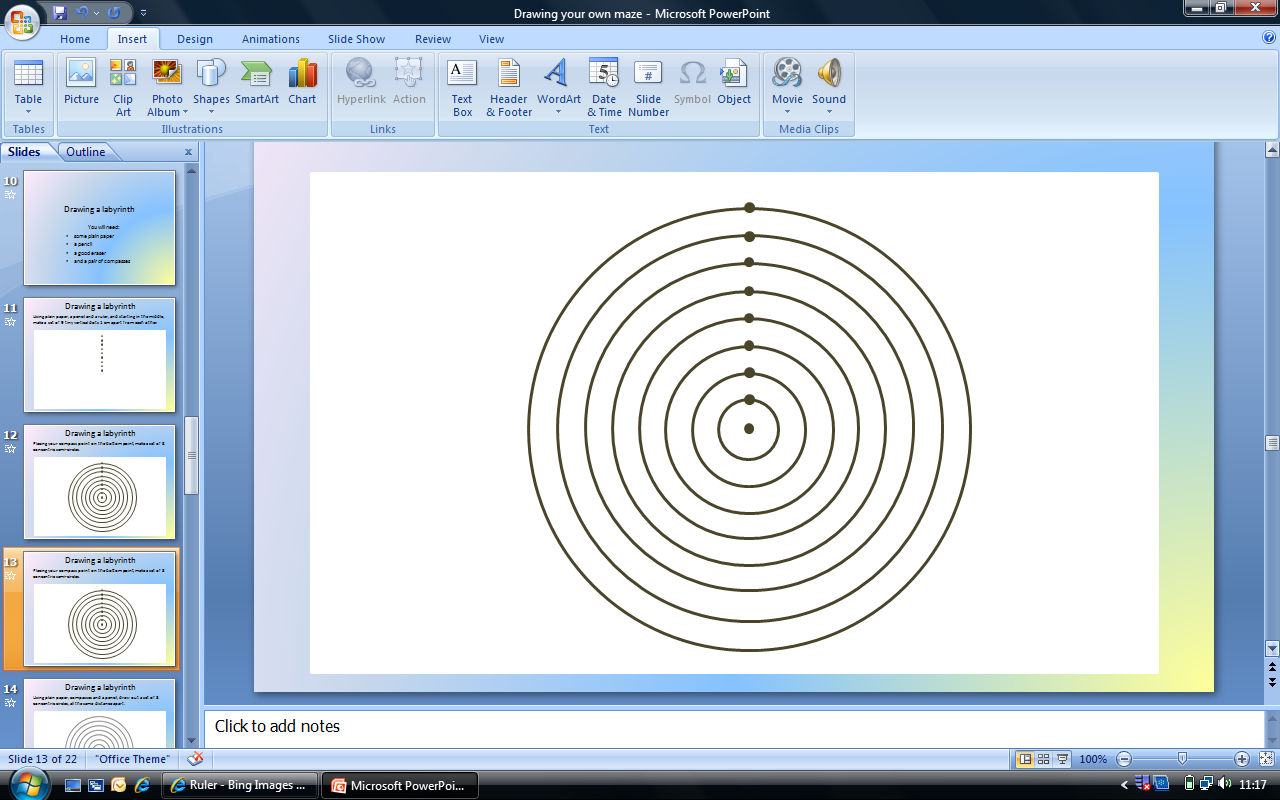 Drawing a labyrinth
Now place your compass point on the bottom right-hand edge of the second smallest semicircle.
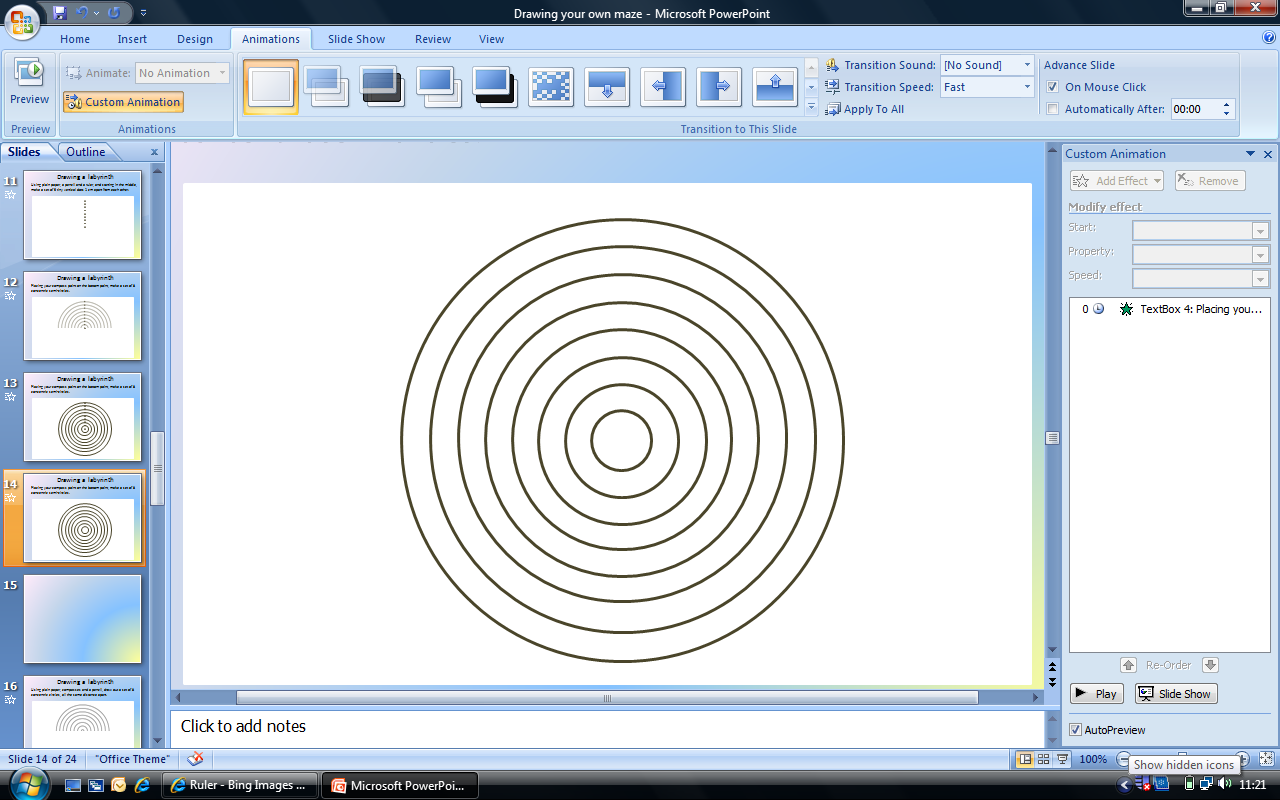 Drawing a labyrinth
Make a set of 6 concentric quarter circles using this point as the centre and extending the original 6 outer circles.
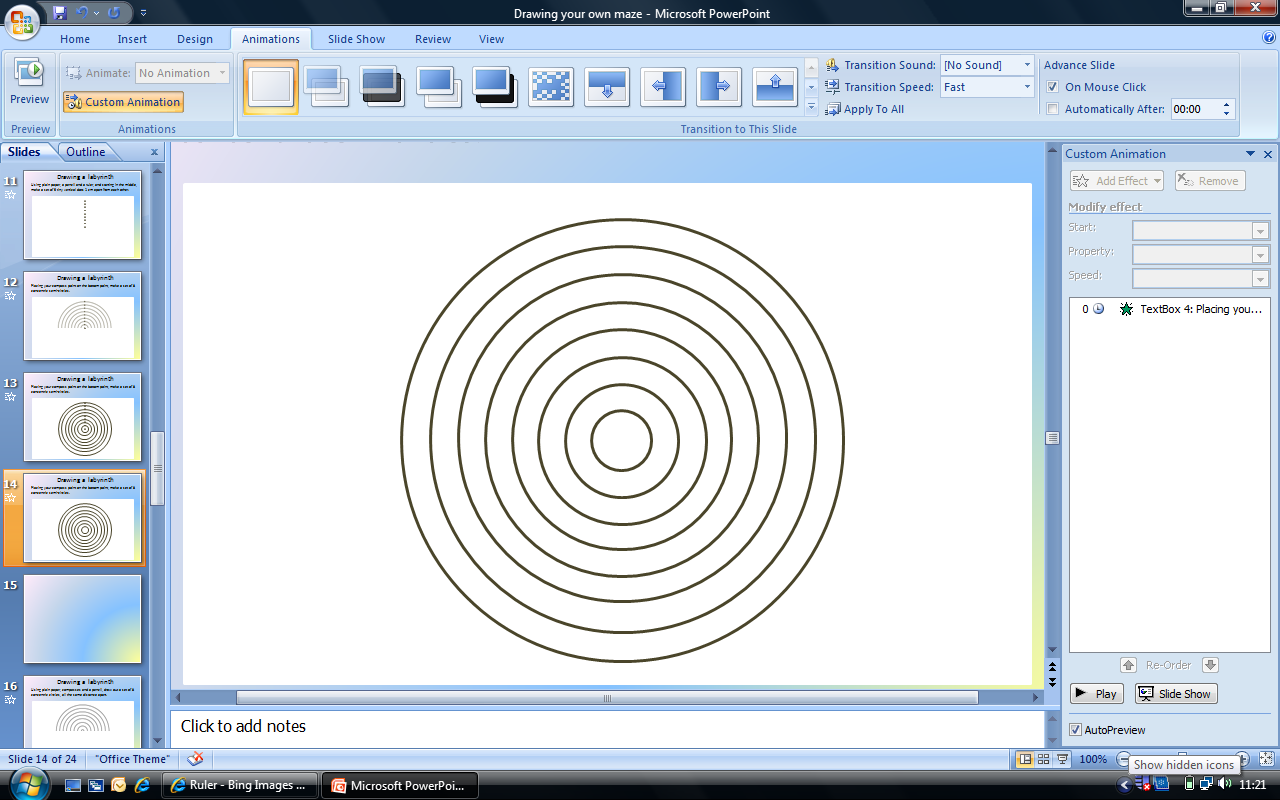 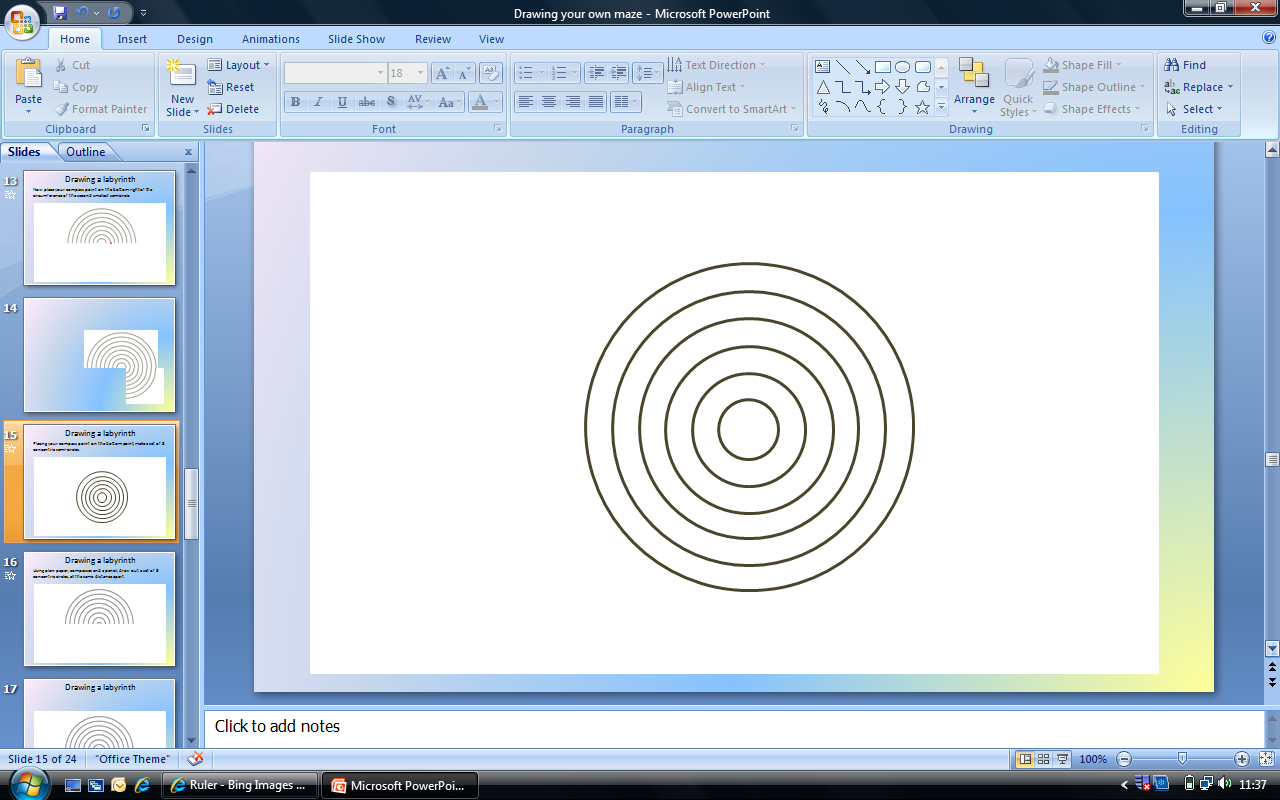 Drawing a labyrinth
Now place your compass point on the bottom left-hand edge of the third smallest semicircle.
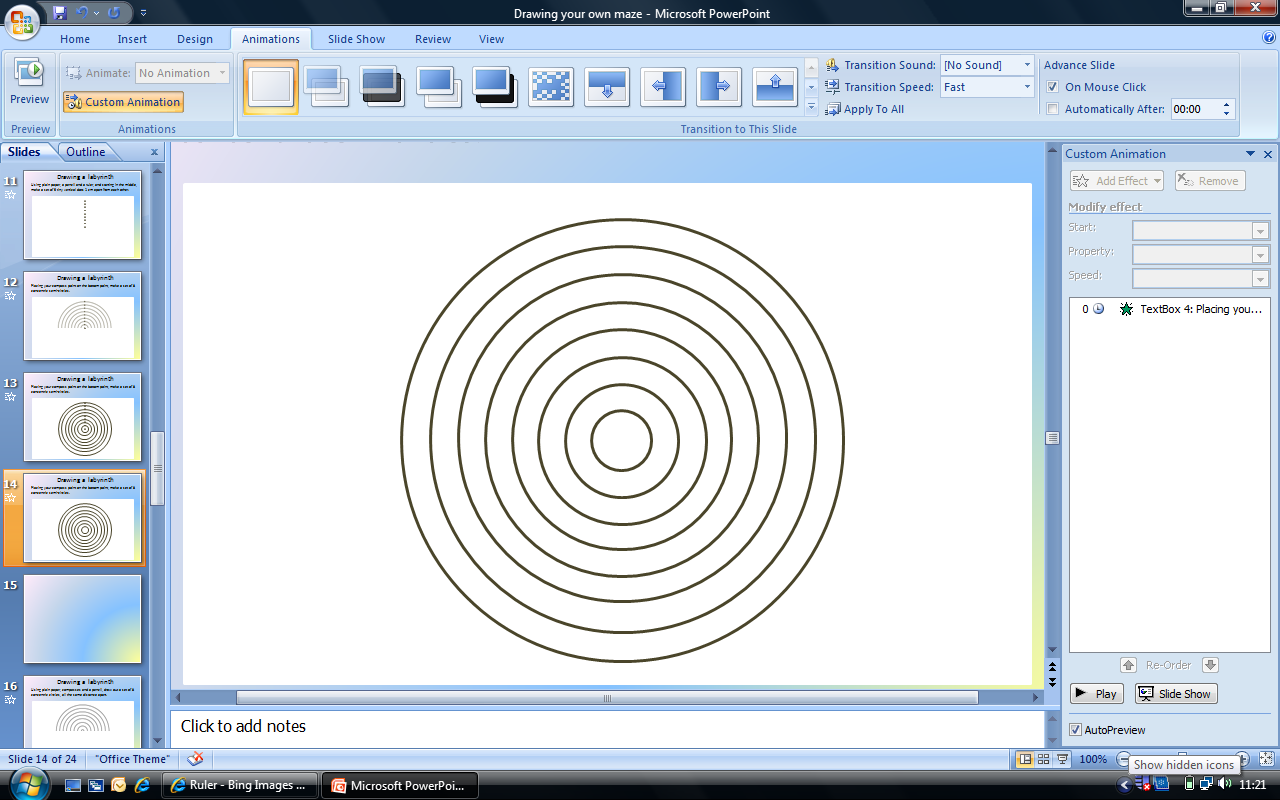 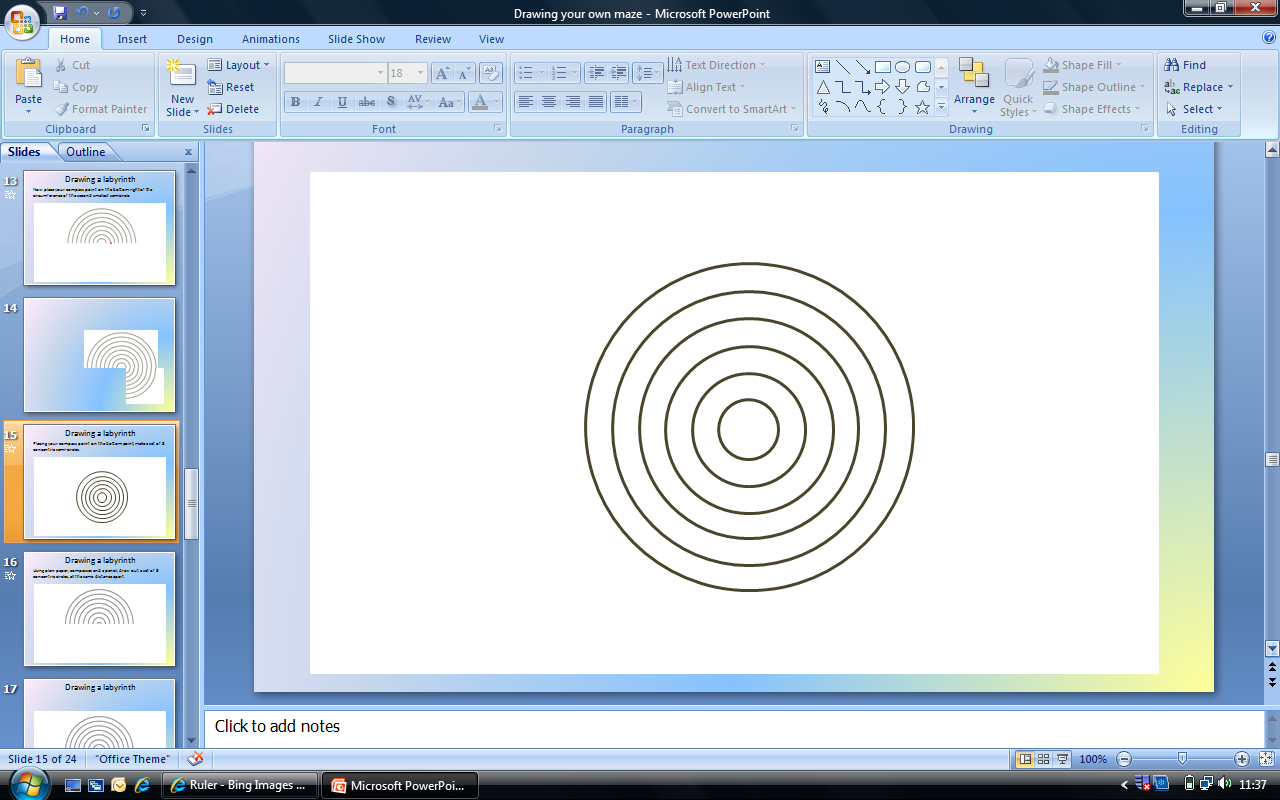 Drawing a labyrinth
This time make a set of 5 concentric quarter circles using this point as the centre and extending the original 5 outer circles.
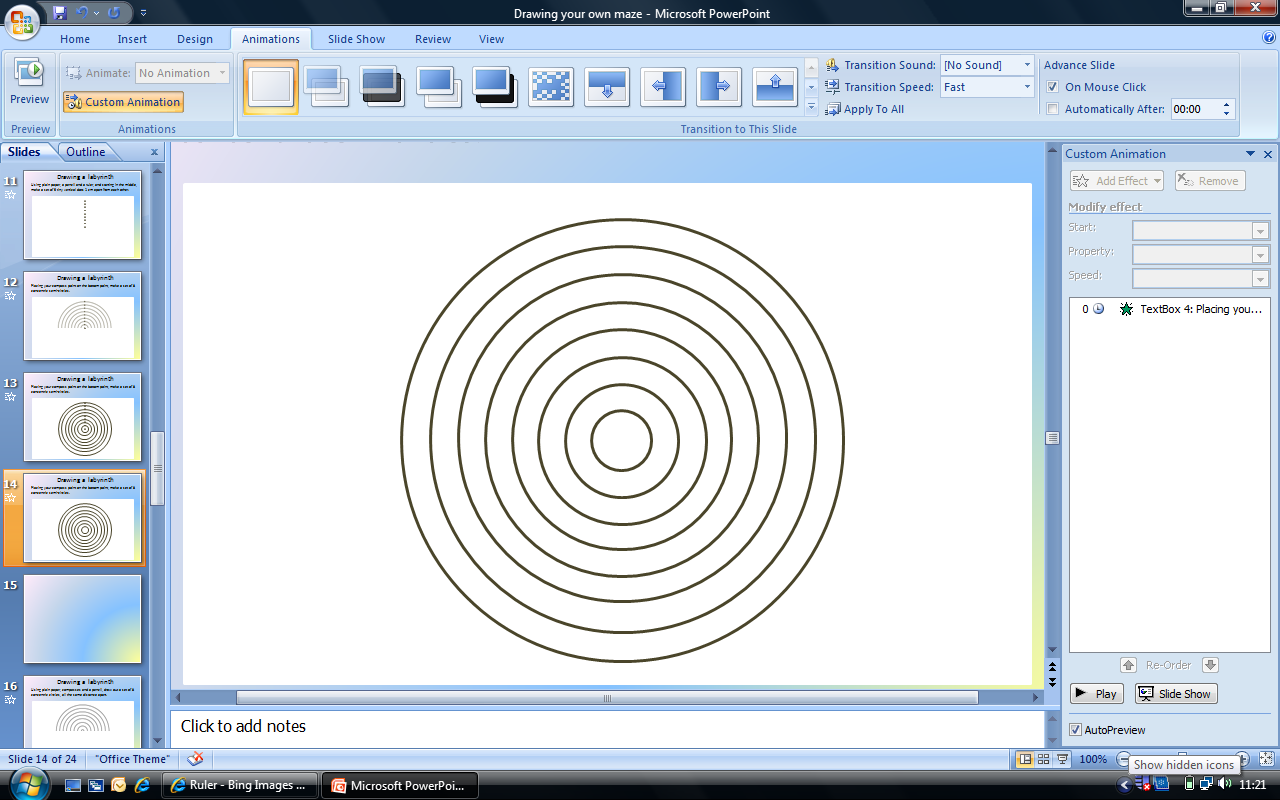 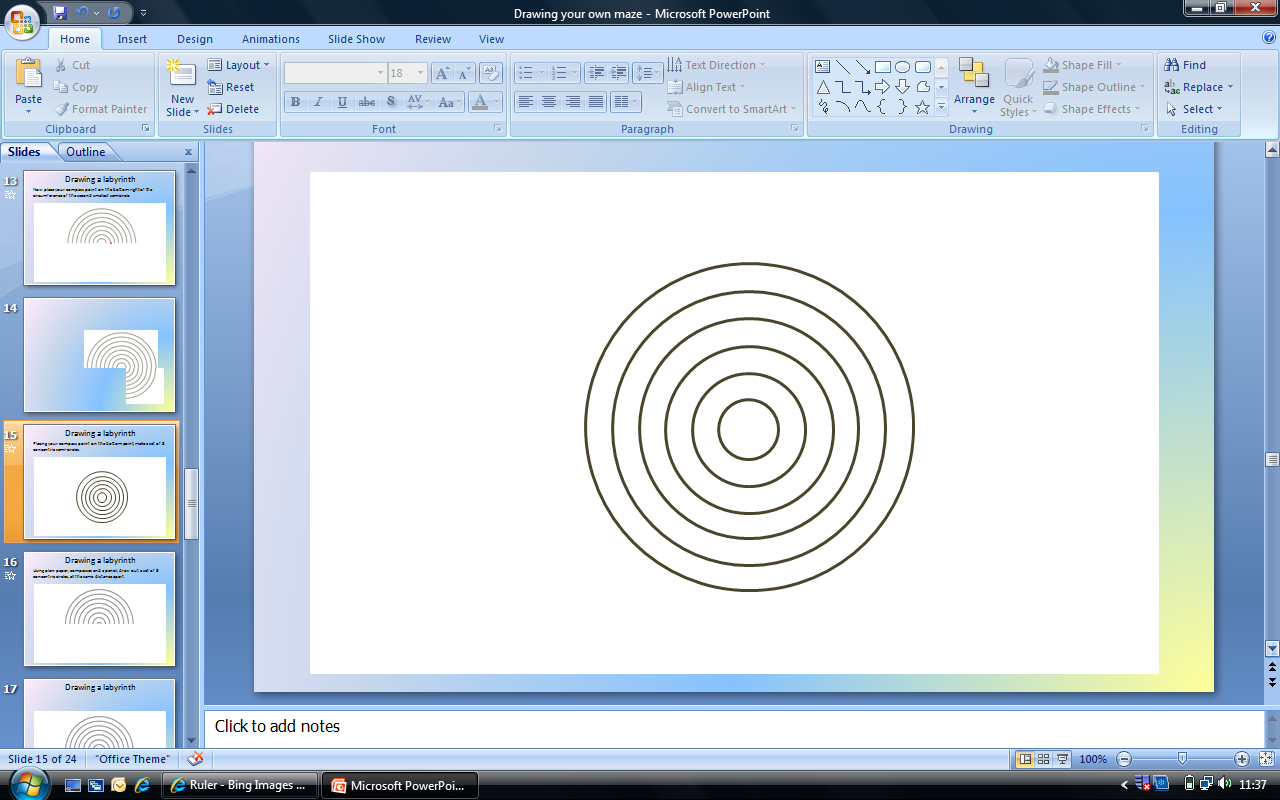 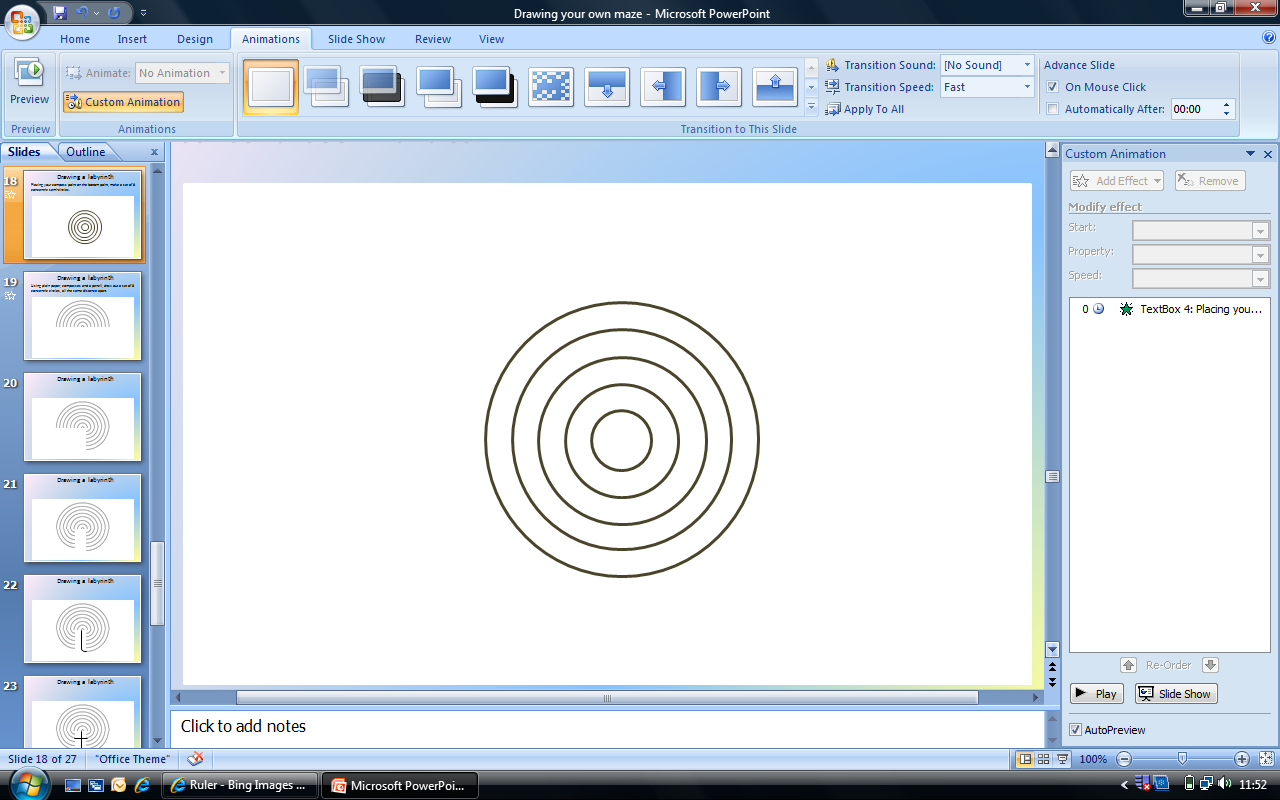 Drawing a labyrinth
Now join the edges of the second smallest quarter circles with a straight horizontal line.
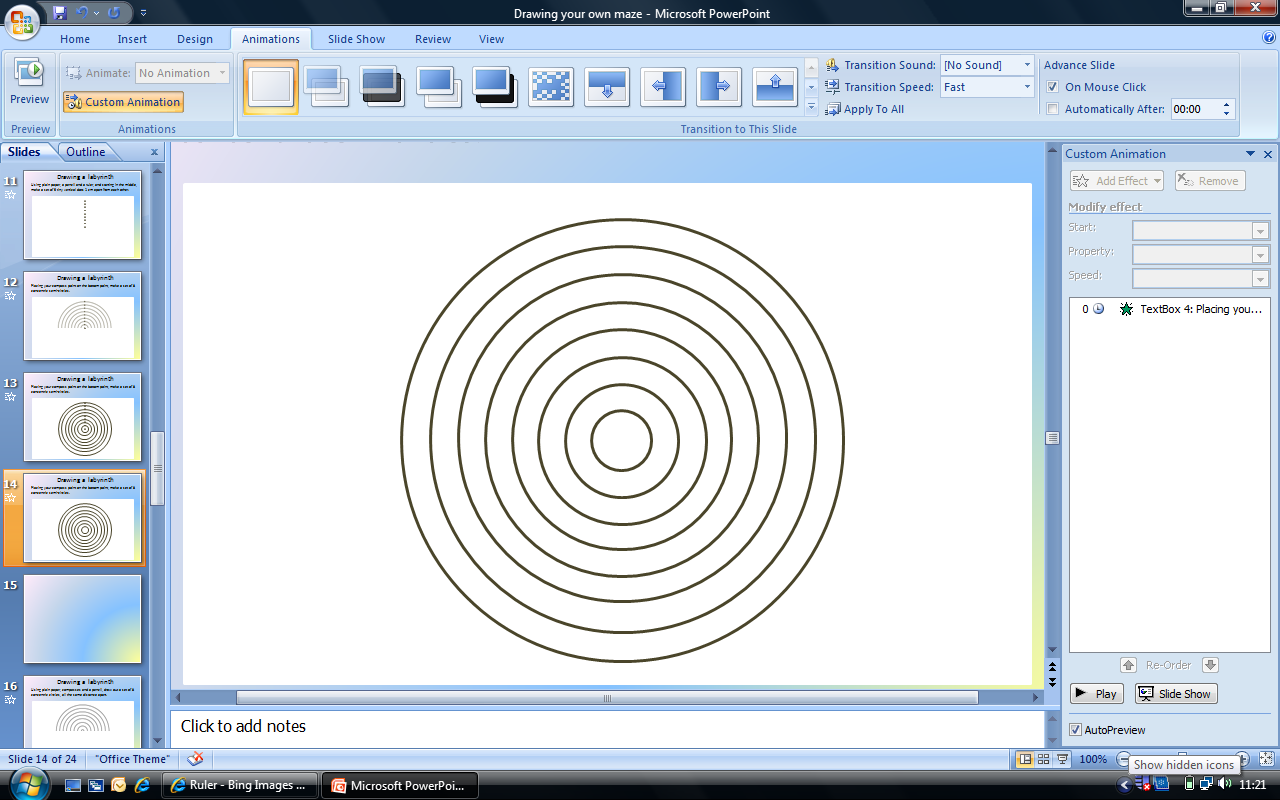 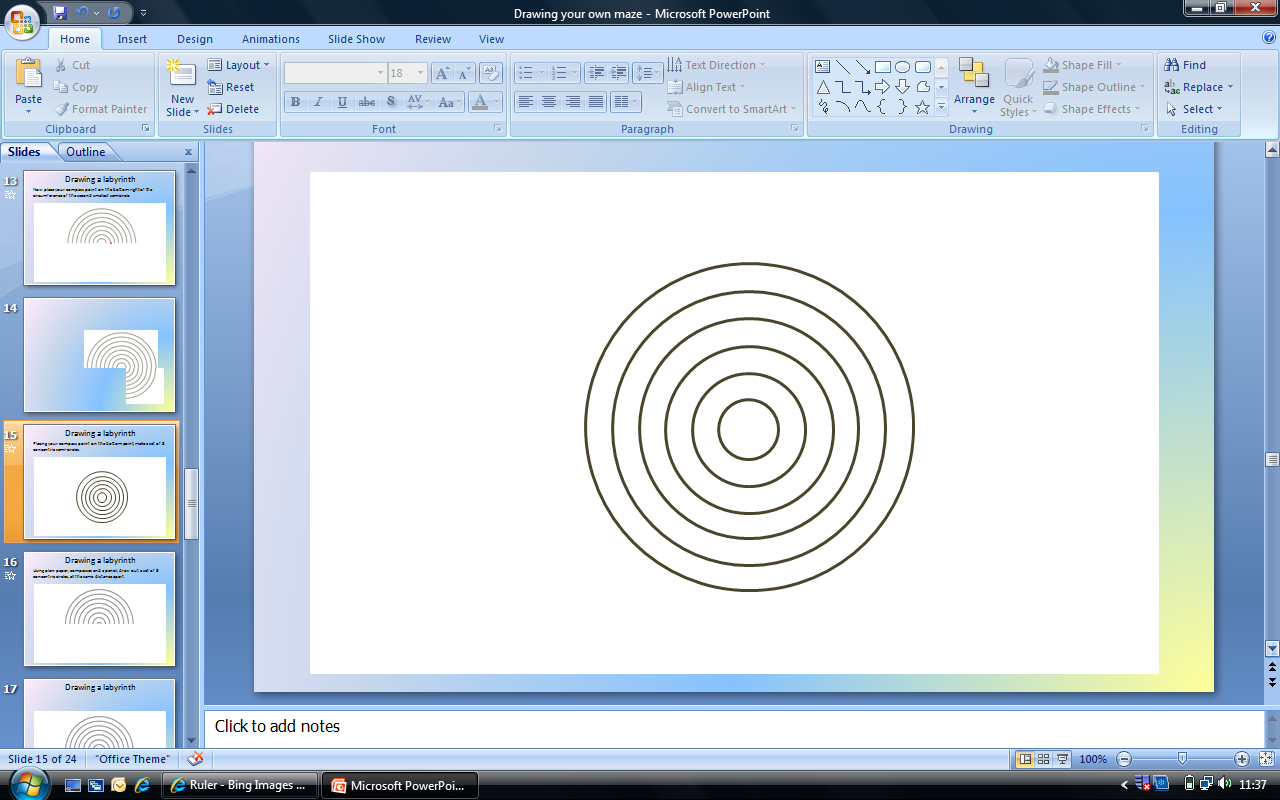 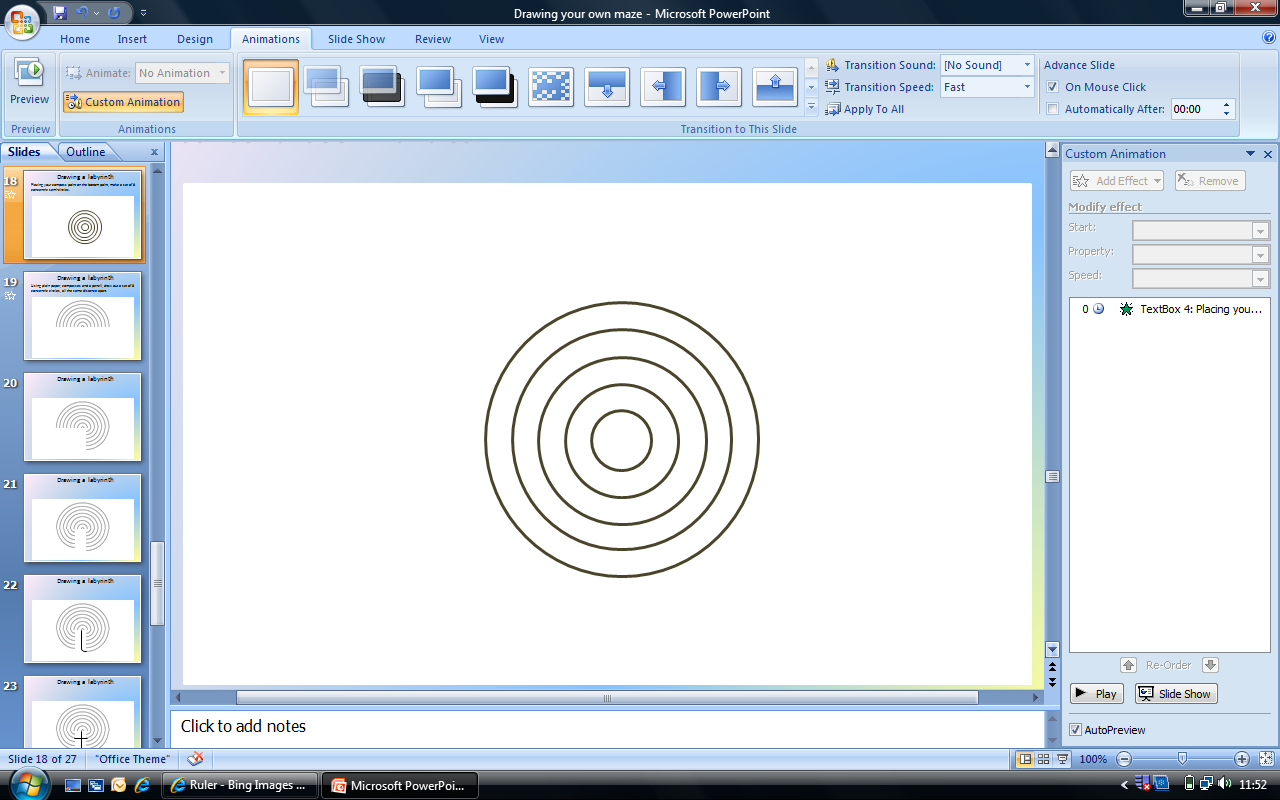 Drawing a labyrinth
And draw a vertical straight line down from the right hand edge of the smallest semicircle.
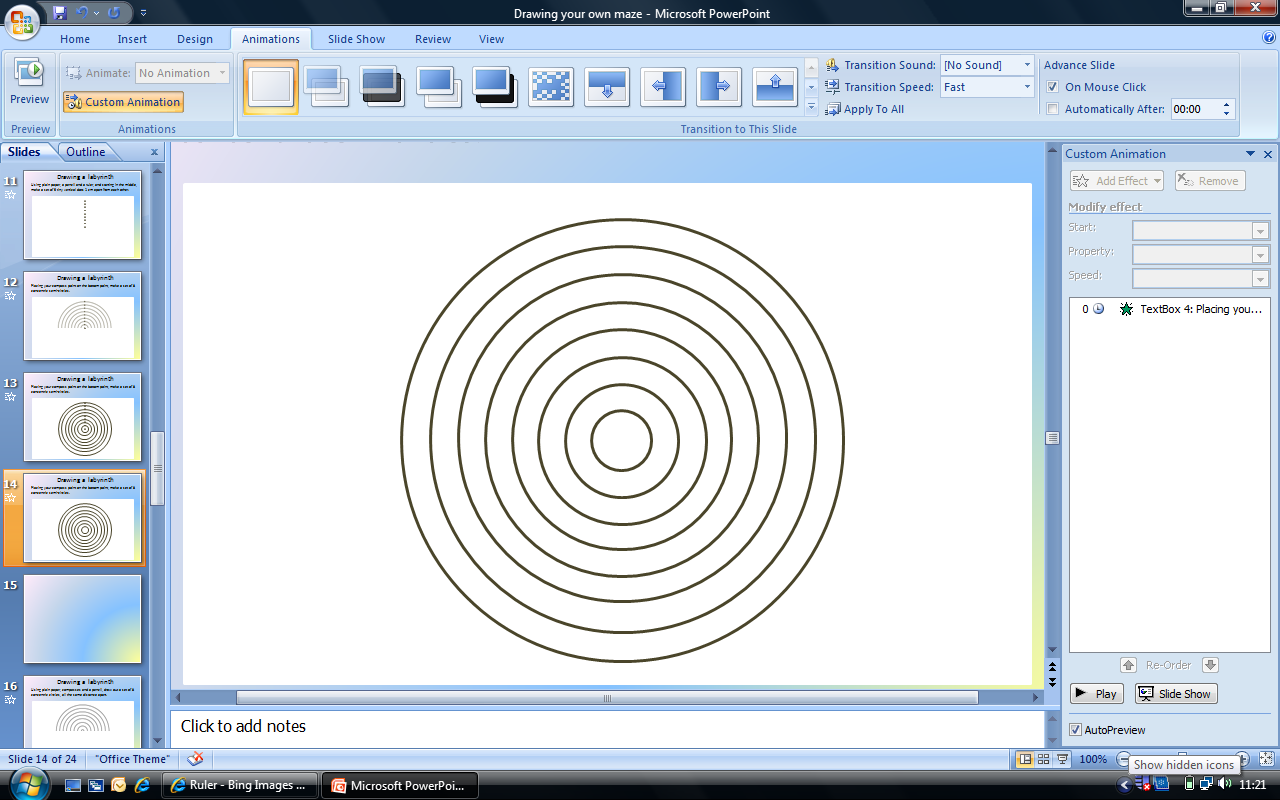 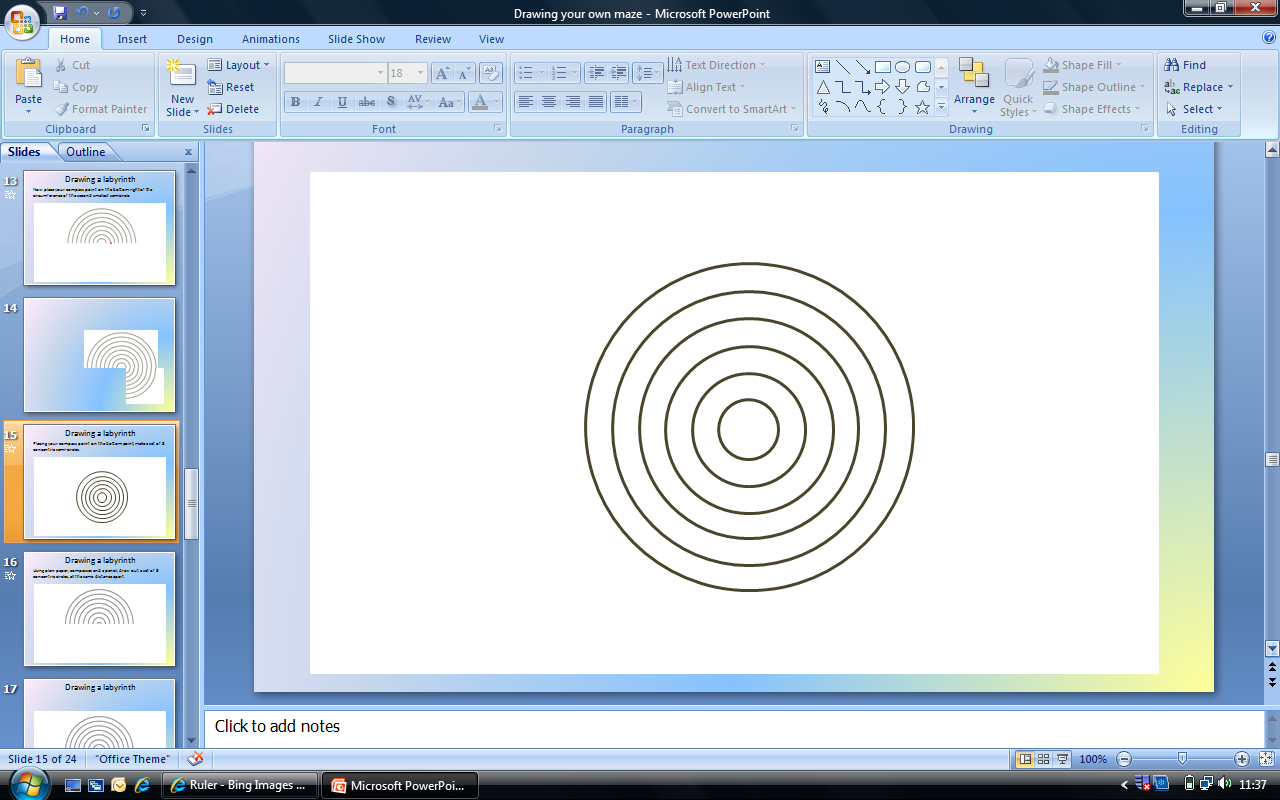 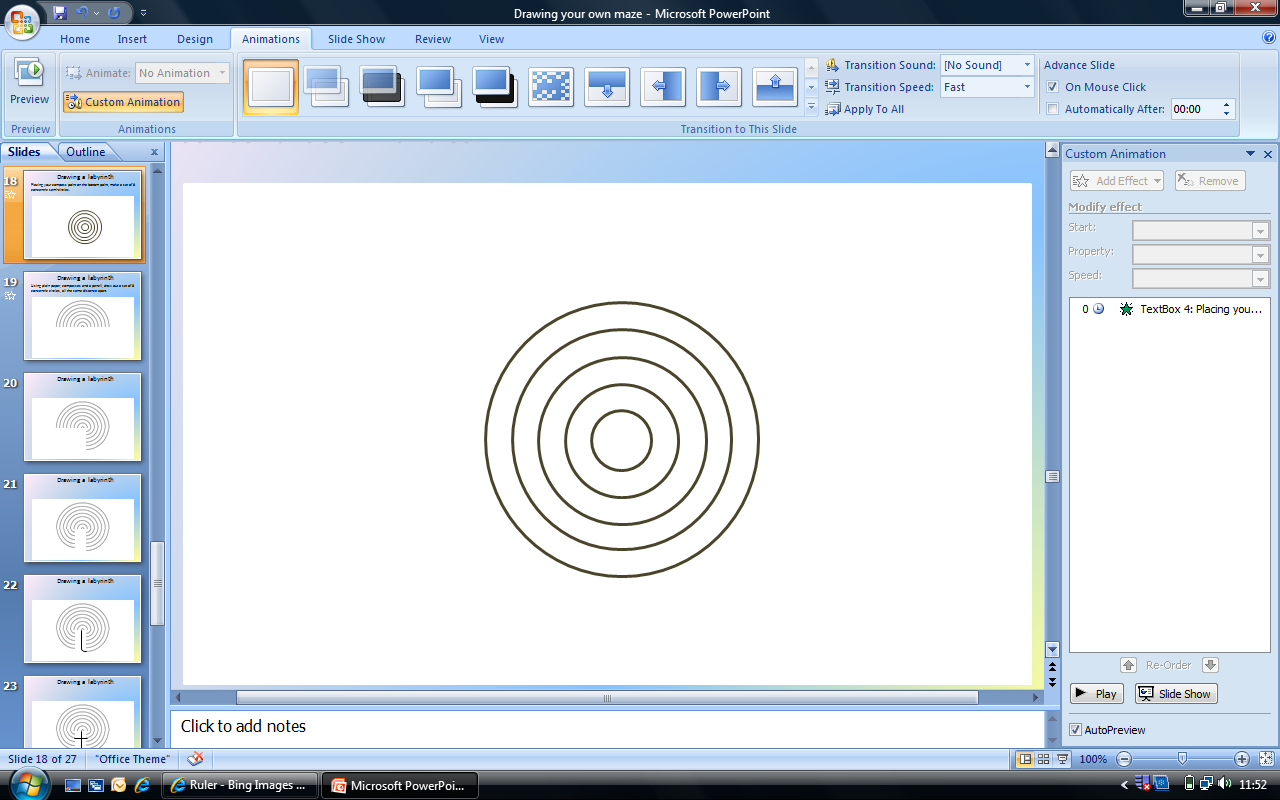 Drawing a labyrinth
Carefully curve this round to meet the edge of the bottom right-hand quarter circle.
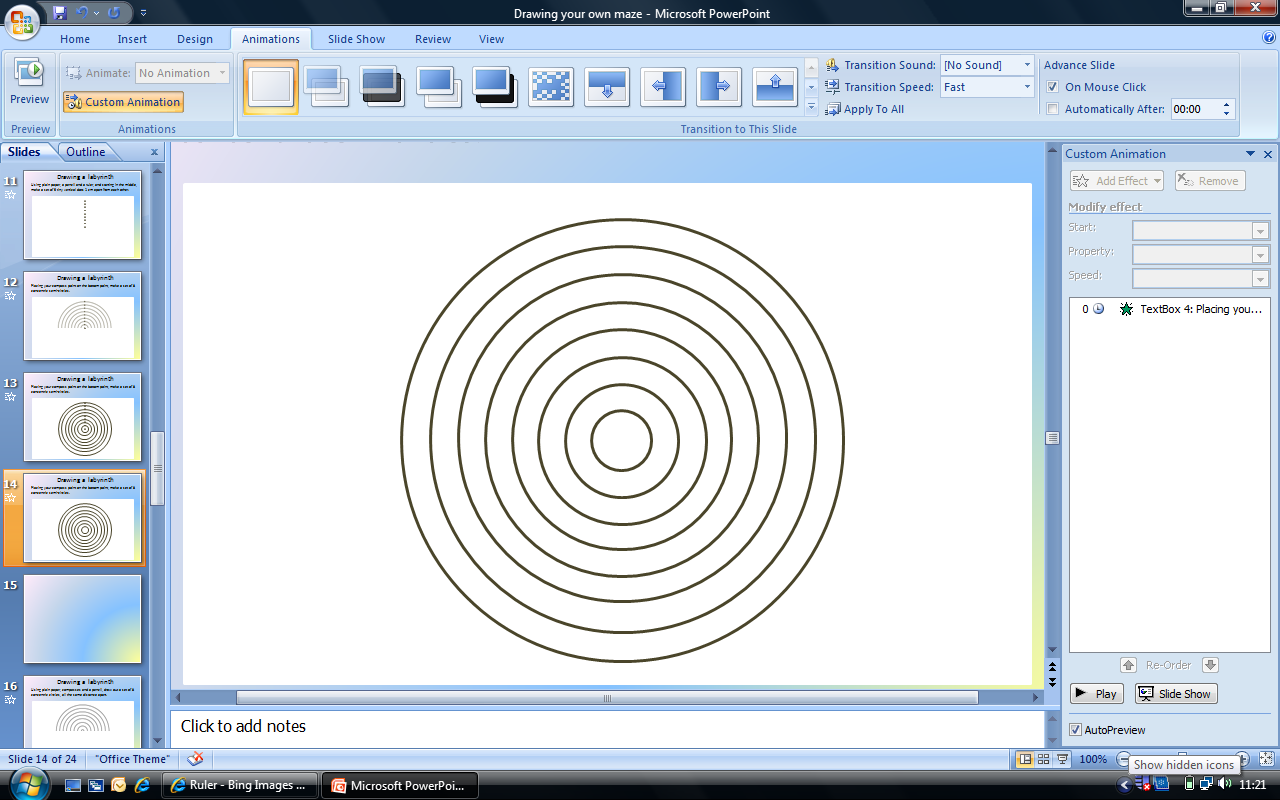 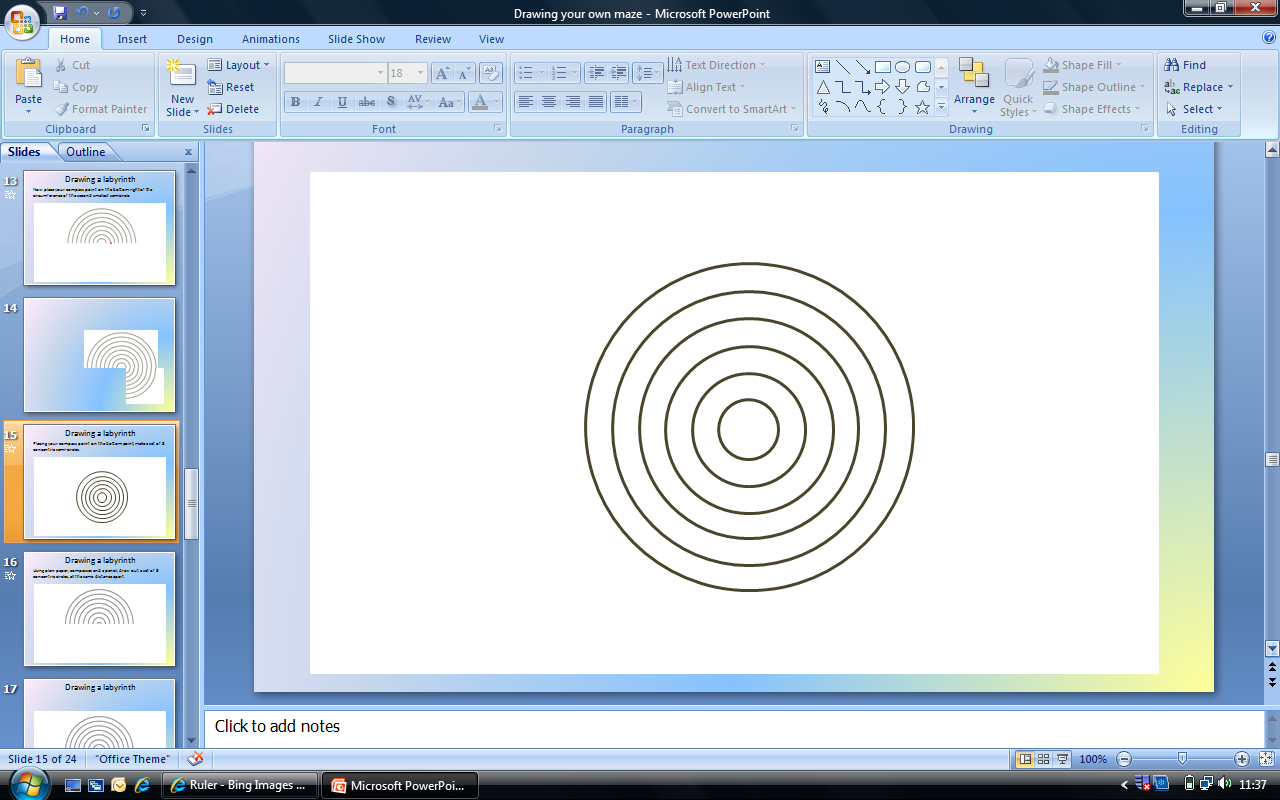 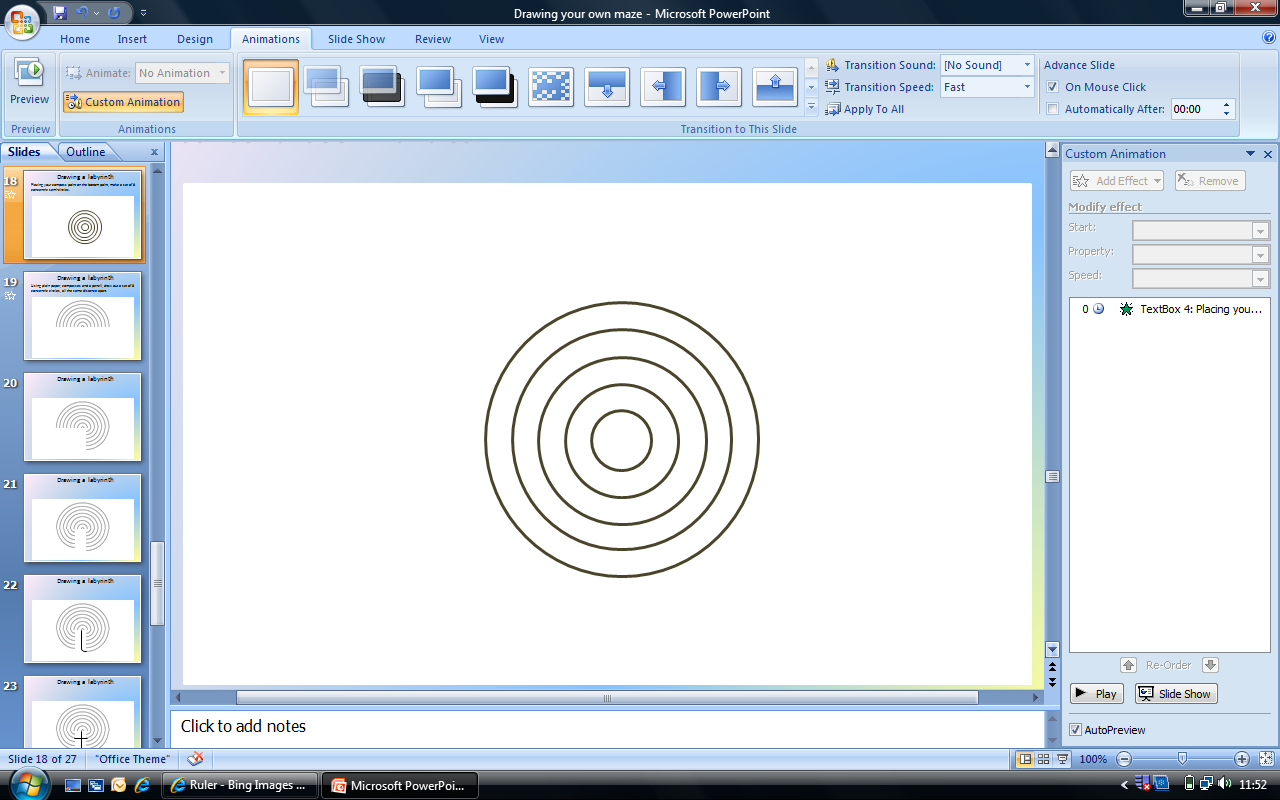 Drawing a labyrinth
Finally, complete the remaining four semi-circles.
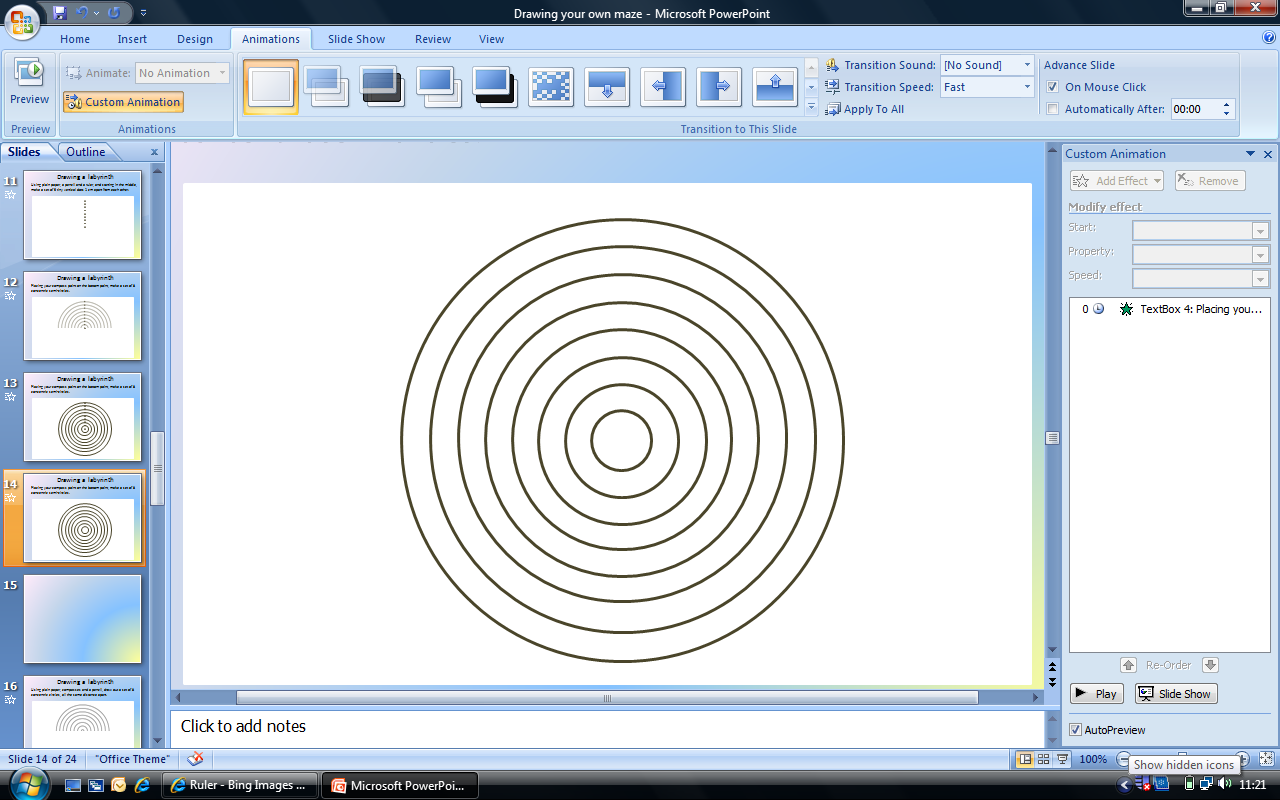 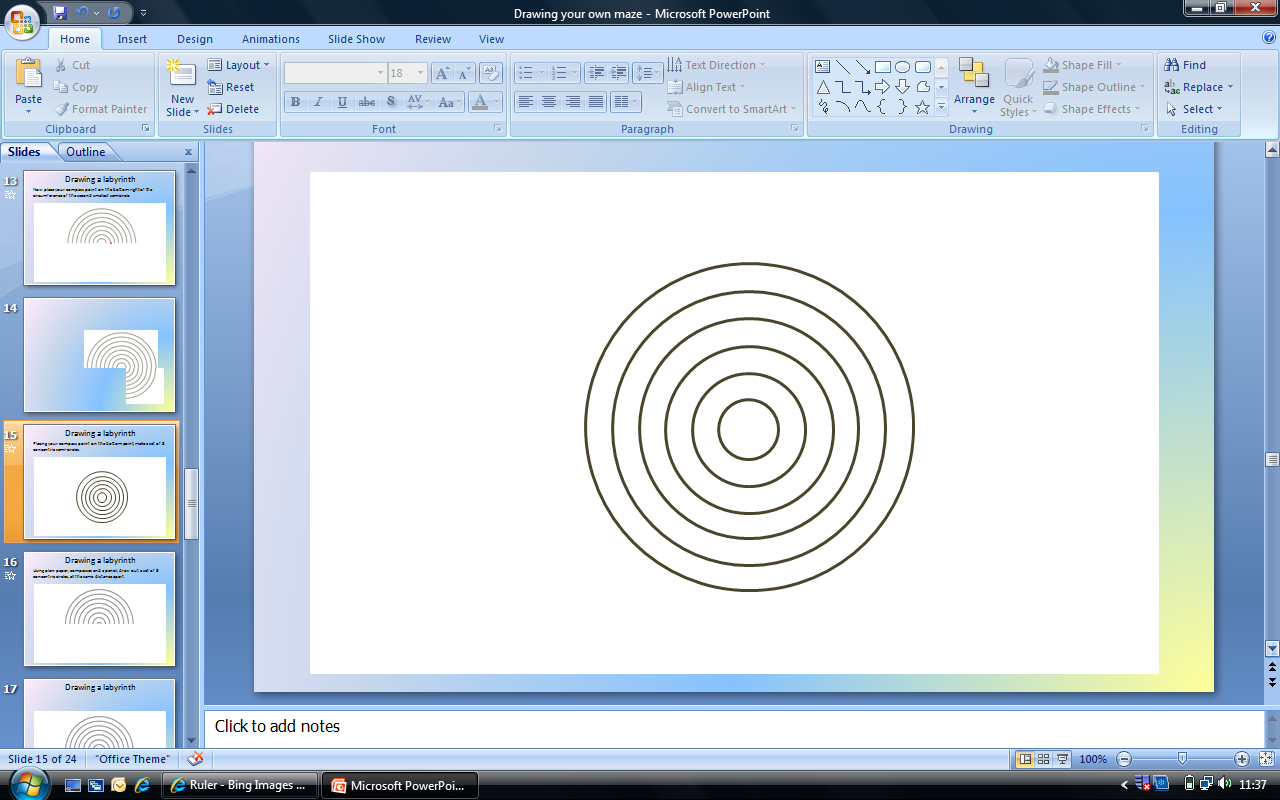 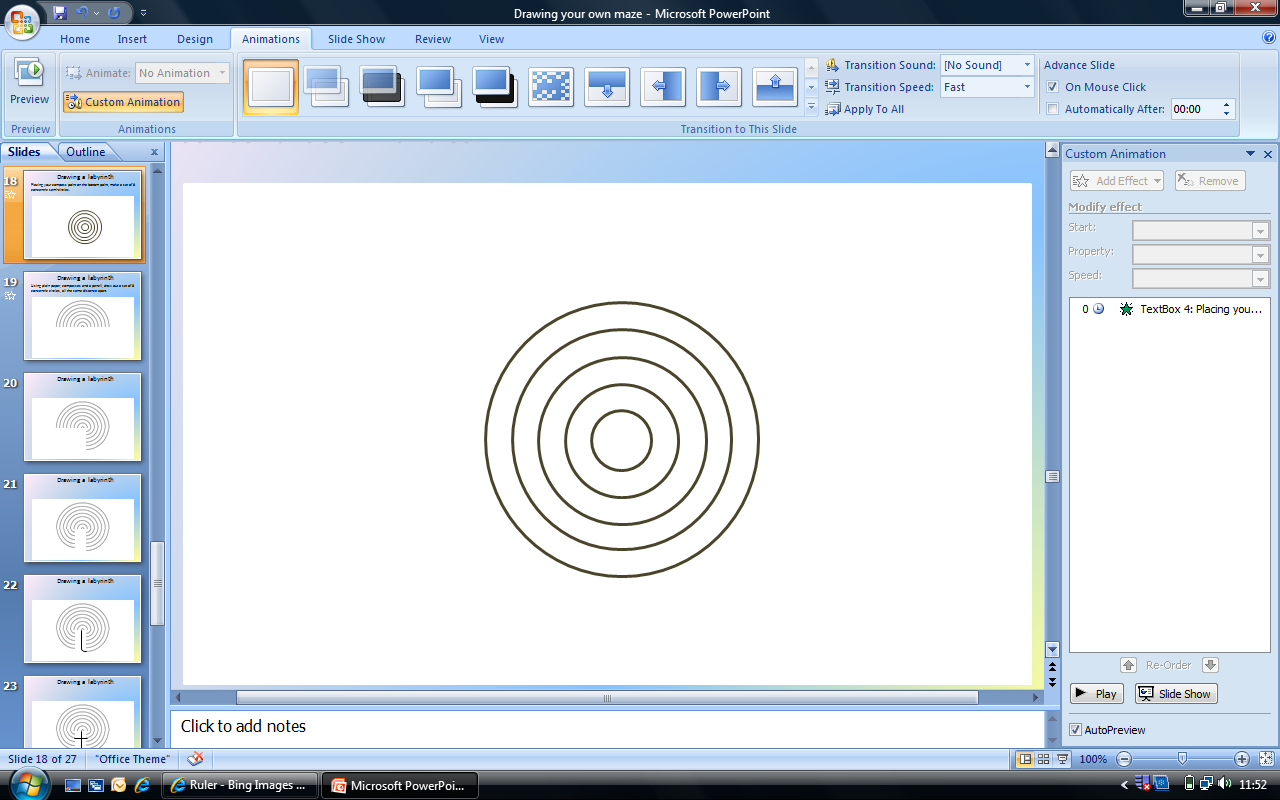 Drawing a labyrinth
Your labyrinth is complete!  Now test it out:  is there one single path to the centre?
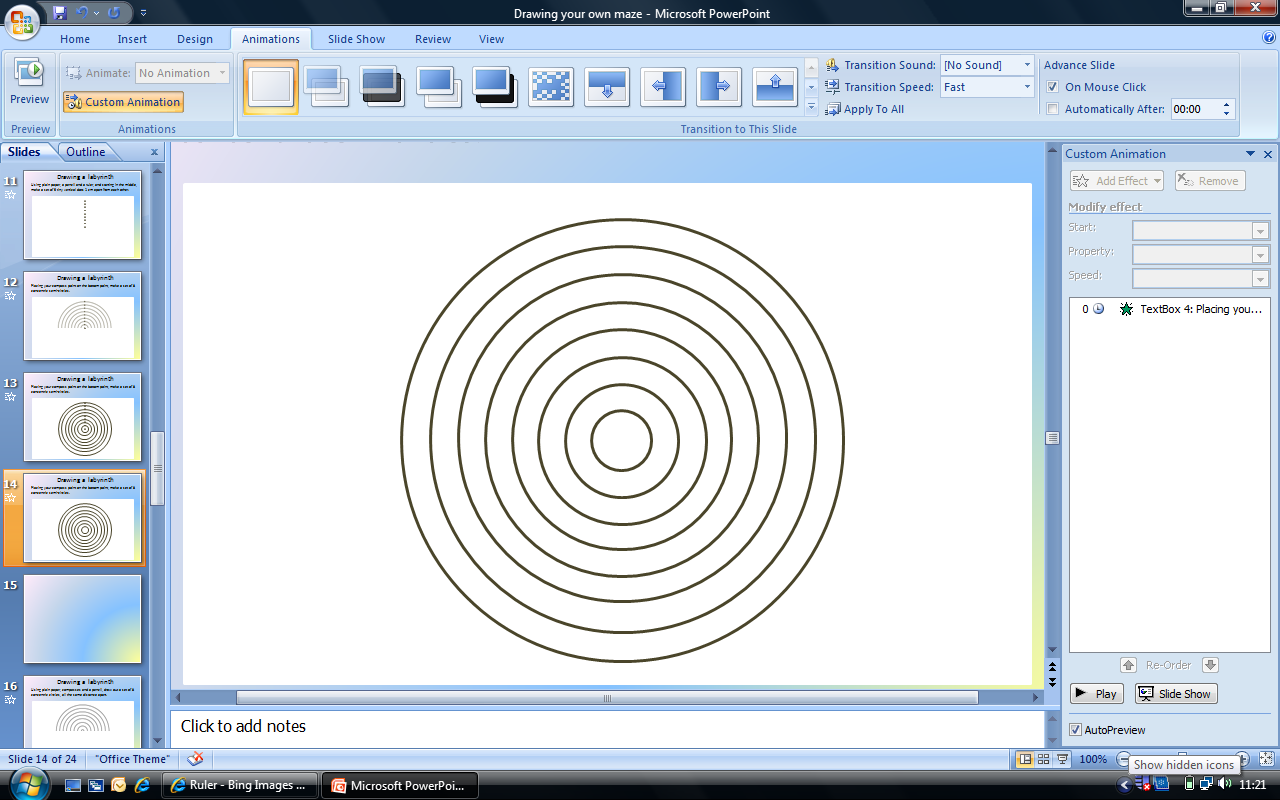 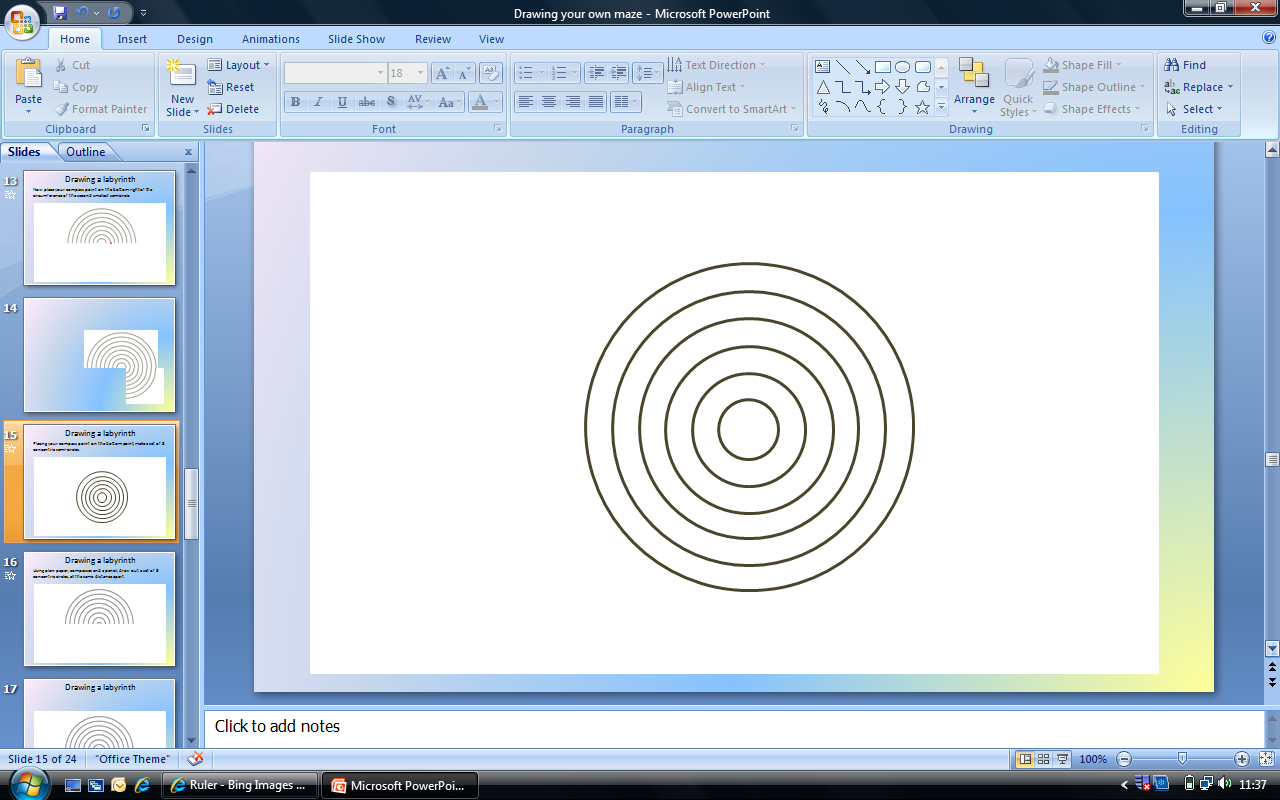 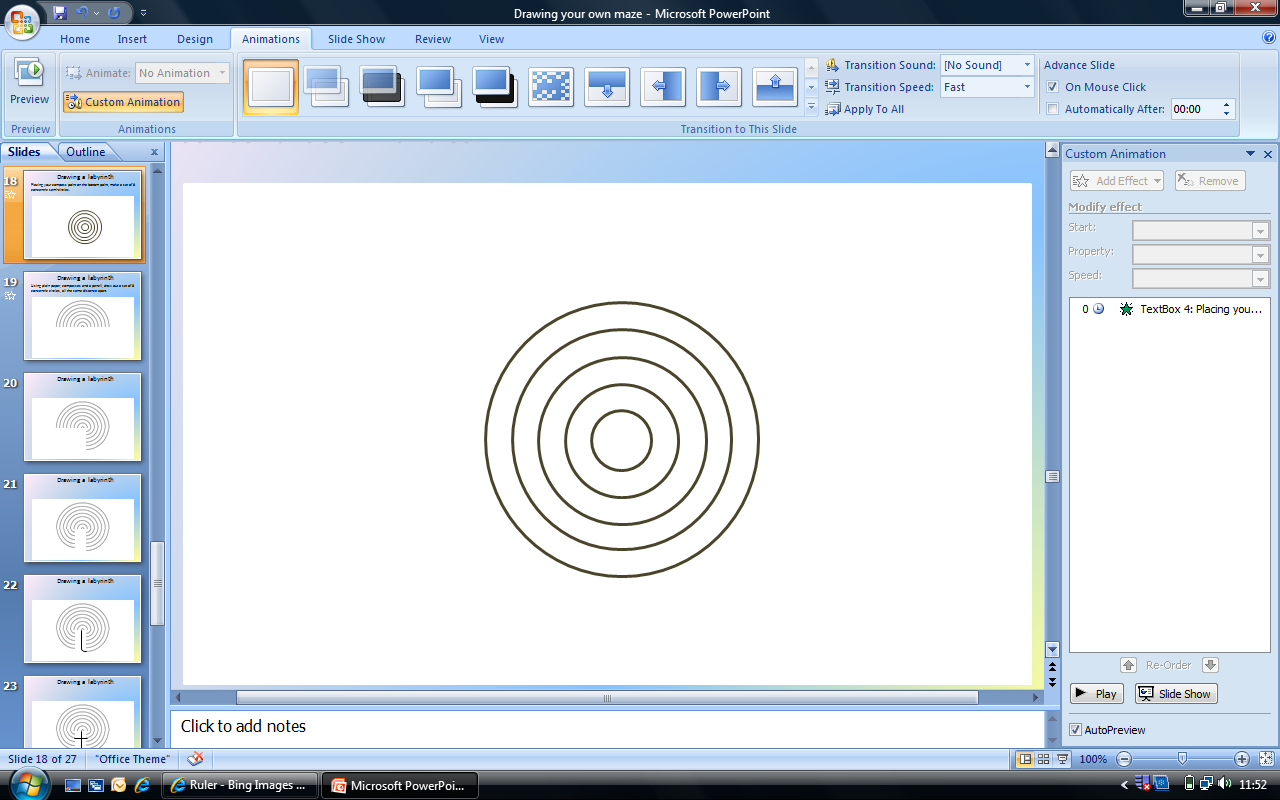 Drawing a labyrinth
Can you work out how to scale your labyrinth up or down?
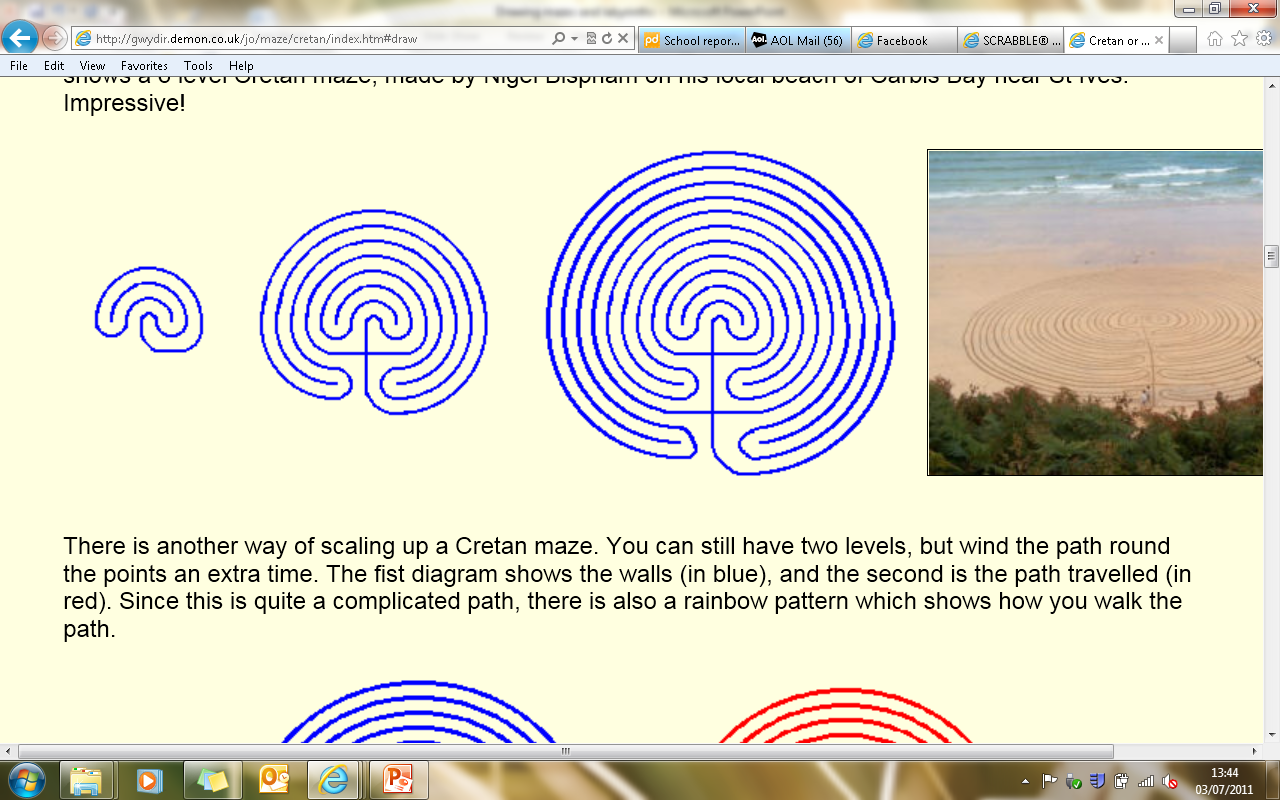